Lecture 7: Analyzing Recursive Code
CSE 373: Data Structures and Algorithms
Administrivia
Project 1 Part 1 due Wednesday
Exercise 1 due Friday.

Review Session tomorrow (Sieg 134, 1-3PM)
Panopto might not work yet…
Where Are We?
Binary Search
int binarySearch(int[] arr, int toFind, int lo, int hi){
	if( hi < lo )
		return -1;
	if(hi == lo)
		if(arr[hi] == toFind)
			return hi;
		return -1;
	int mid = (lo+hi) / 2;
	if(arr[mid] == toFind)
		return mid;
	else if(arr[mid] < toFind)
		return binarySearch(arr, toFind, mid+1, hi);
	else
		return binarySearch(arr, toFind, lo, mid-1);
}
Binary search runtime
For an array of size N, it eliminates ½ until 1 element remains.
	N, N/2, N/4, N/8, ..., 4, 2, 1

How many divisions does it take?

Think of it from the other direction:
How many times do I have to multiply by 2 to reach N?
	1, 2, 4, 8, ..., N/4, N/2, N
Call this number of multiplications "x".

	2x	= N
	x	= log2 N

Binary search is in the logarithmic complexity class.
Hunter Schafer - CSE 143 SP 19
Moving Forward
The analysis is correct! But it’s a little ad hoc.
It works great for binary search, but we’re going to deal with more complicated recursive code in this course.
We need more powerful tools.
Model
Recurrence
Our code is recursive.
It makes sense that our model will be recursive too!

A recursive definition of a function is called a recurrence.
It’s a lot like recursive code:
At least one base case and at least one recursive case.
The cases of your recurrence usually correspond exactly to the cases of the code.
Input size should be getting smaller.
Write a recurrence
pollEV.com/cse373su19
Write a recurrence for the running time of recursiveFunction
int recursiveFunction(int n){
	if(n < 3)
		return 3;
	for(int int i=0; i < n; i++)
		System.out.println(i);
	int val1 = recursiveFunction(n/3);
	int val2 = recursvieFunction(n/3);
	return val1 * val2;
}
Recurrence to Big-O
Alright what’s the big-O?

There’s another similarity between recursive functions and recursive code.
It’s still really hard to tell what the big-O is just by looking at it.
I can’t tell what the big-O is. What do we do?
It’s ok. 
Mathematicians and computer scientists have been hard at work. 
And they’ve written books. 
And the answer to our problem is in one of them.
Master Theorem
If
then
If
then
If
then
CSE 373 SP 18 - Kasey Champion
12
Master Theorem
If
then
If
then
If
then
Binary Search Trees
Binary Search Trees
We have one more algorithm analysis topic…
But first a little bit about binary search trees.
Review: Trees!
A tree is a collection of nodes
Each node has at most 1 parent and 0 or more children

Root node: the only node with no parent, “top” of the tree
Leaf node: a node with no children
Edge: a pointer from one node to another
Subtree: a node and all it descendants
Height: the number of edges contained in the longest path from root node to some leaf node
1
2
5
3
6
7
4
8
CSE 373 SP 18 - Kasey Champion
16
Review: Maps
map: Holds a set of distinct keys and a collection of values, where each key is associated with one value.
a.k.a. "dictionary"
Dictionary ADT
state
Set of items & keys
Count of items
behavior
56
map.get("the")
put(key, item) add item to collection indexed with key
get(key) return item associated with key
containsKey(key) return if key already in use
remove(key) remove item and associated key
size() return count of items
supported operations:
put(key, value): Adds a given item into collection with associated key, 
if the map previously had a mapping for the given key, old value is replaced
get(key): Retrieves the value mapped to the key
containsKey(key): returns true if key is already associated with value in map, false otherwise
remove(key): Removes the given key and its mapped value
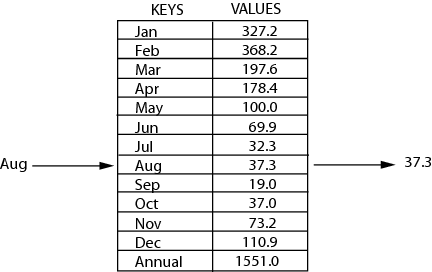 CSE 373 19 Su - Robbie Weber
Implement a Dictionary
10
7
12
9
5
15
13
8
1
“foo”
“bar”
“baz”
“sho”
“fo”
“sup”
“boo”
“bye”
“hi”
Binary Search Trees allow us to:
quickly find what we’re looking for
add and remove values easily

Let’s use them to implement dictionaries!
CSE 373 SP 18 - Kasey Champion
18
Binary Search Tree
10
7
12
9
5
15
13
8
1
“foo”
“bar”
“baz”
“sho”
“fo”
“sup”
“boo”
“bye”
“hi”
CSE 373 SP 18 - Kasey Champion
19
BST Invariants
Why write down invariants?
They help us write methods?

How does get(key) work?
Is the current node the one we’re looking for?
Return it’s value
Is the current node null?
It’s not in there
Is the current node’s key too small?
Recurse on the right subtree
Is the current node’s key too big?
Recurse on the left subtree
How does put(key, value) work?
Let’s just put it anywhere?
No! Remember the invariants!
Also remember key might already be in the dictionary.
find first
If key is in there, overwrite the value
Otherwise, wherever we ended up is where the new node should go.
Are These Binary Search Trees?
1
4
2
3
7
3
6
9
2
5
6
8
10
8
9
BSTs as dictionaries
Let’s figure out the worst case of get() for two different states our BST could be in.
Perfectly balanced – for every node, its descendants are split evenly between left and right subtrees.
Degenerate – for every node, all of its descendants are in the right subtree.
1
8
2
4
12
3
2
6
10
14
4
…
1
3
5
7
9
11
13
15
15
BSTs as dictionaries
Let’s figure out the worst case of get() for two different states our BST could be in.
Perfectly balanced – for every node, its descendants are split evenly between left and right subtrees.
8
4
12
If
then
2
6
10
14
If
then
If
then
1
3
5
7
9
11
13
15
BSTs as dictionaries
Let’s figure out the worst case of get() for two different states our BST could be in.
Degenerate – for every node, all of its descendants are in the right subtree.
1
2
3
If
then
If
then
4
If
then
…
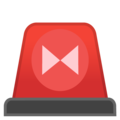 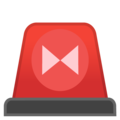 Master Theorem doesn’t apply!
15
I can’t tell what the big-O is. What do we do?
It’s ok. 
Mathematicians and computer scientists have been hard at work. 
And they’ve written books. 
And I’ve checked them all
This meme is outdated/unfunny.
This meme is funny.
Don’t Panic
The books don’t have a nice theorem;
They do have methods for figuring out the big-O.
Unrolling
Unrolling
We did it!
More Practice
public int dumbFindMax(int[] arr, int hi){
	if(hi == 0)
		return arr[0];
	int maxInd = 0;
	for(int i=0; i<hi; i++){
		if(arr[i] > arr[maxInd])
			maxInd=i;
	}
	return Math.max(arr[maxInd], dumbFindMax(arr, hi-1));
}
Tree Method Practice
4
4
4
4
4
4
4
4
4
4
4
4
4
4
4
4
4
4
4
4
4
4
4
4
4
4
4
…
…
…
…
…
…
…
…
…
…
…
…
…
…
…
…
…
…
…
…
…
…
…
…
…
…
…
Example provided by CS 161 – Jessica Su https://web.stanford.edu/class/archive/cs/cs161/cs161.1168/lecture3.pdf
39
5 Minutes
Tree Method Practice
Combining it all together…
power of a log
CSE 373 SP 18 - Kasey Champion
40
Tree Method Practice
factoring out a constant
Closed form:
finite geometric series
CSE 373 SP 18 - Kasey Champion
41